Hobby: HDR- Fotografie
Christian Haberl
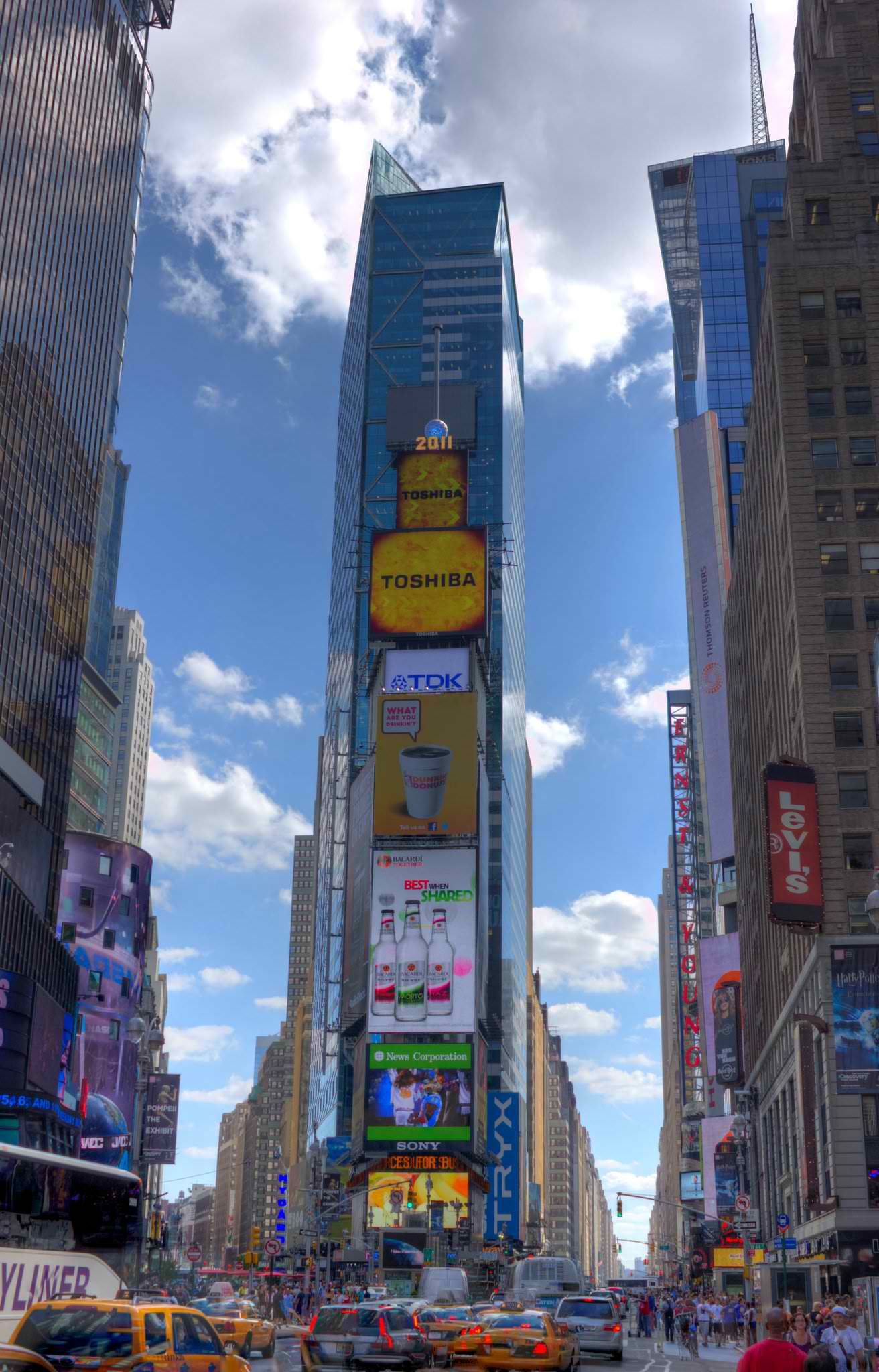 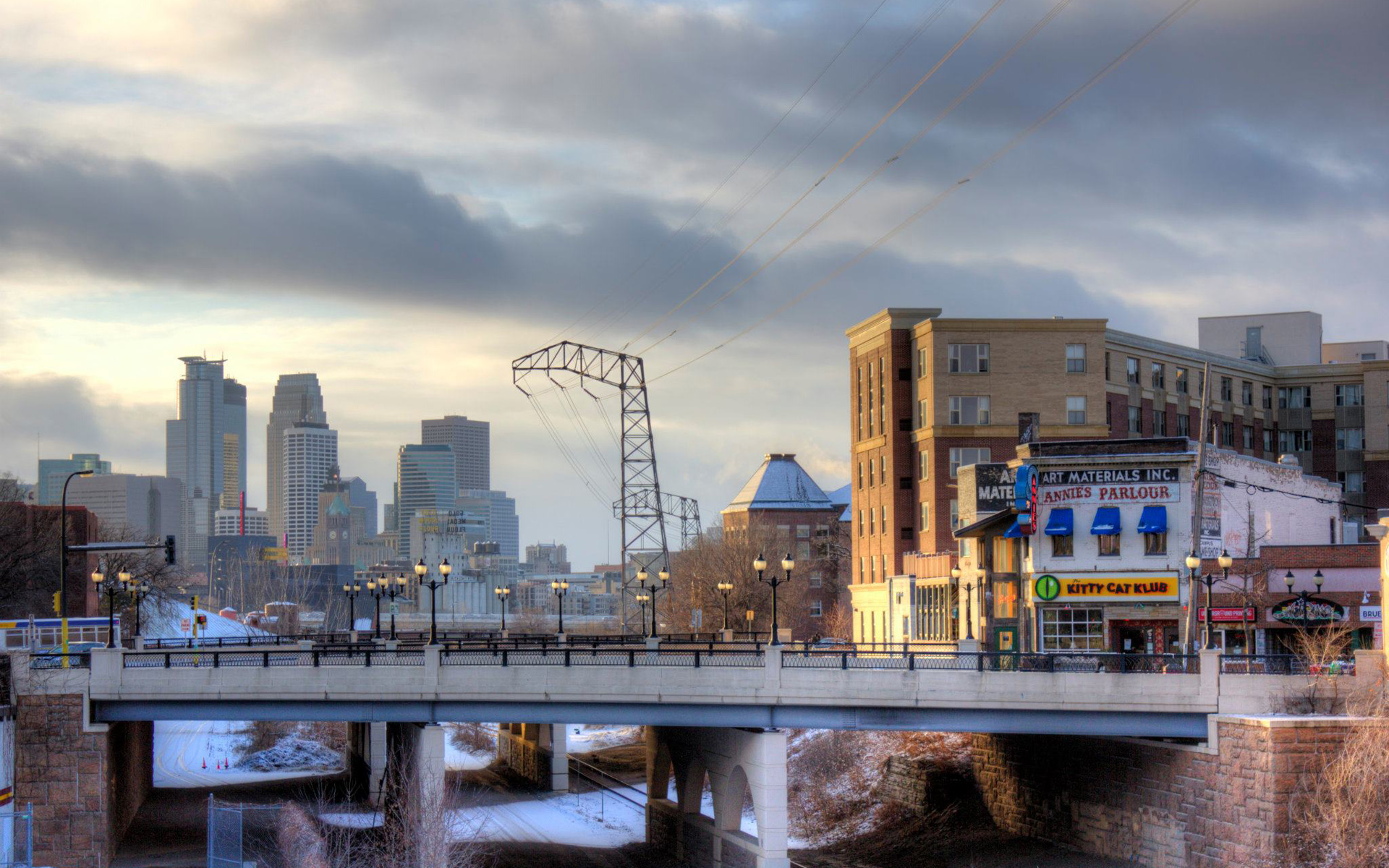 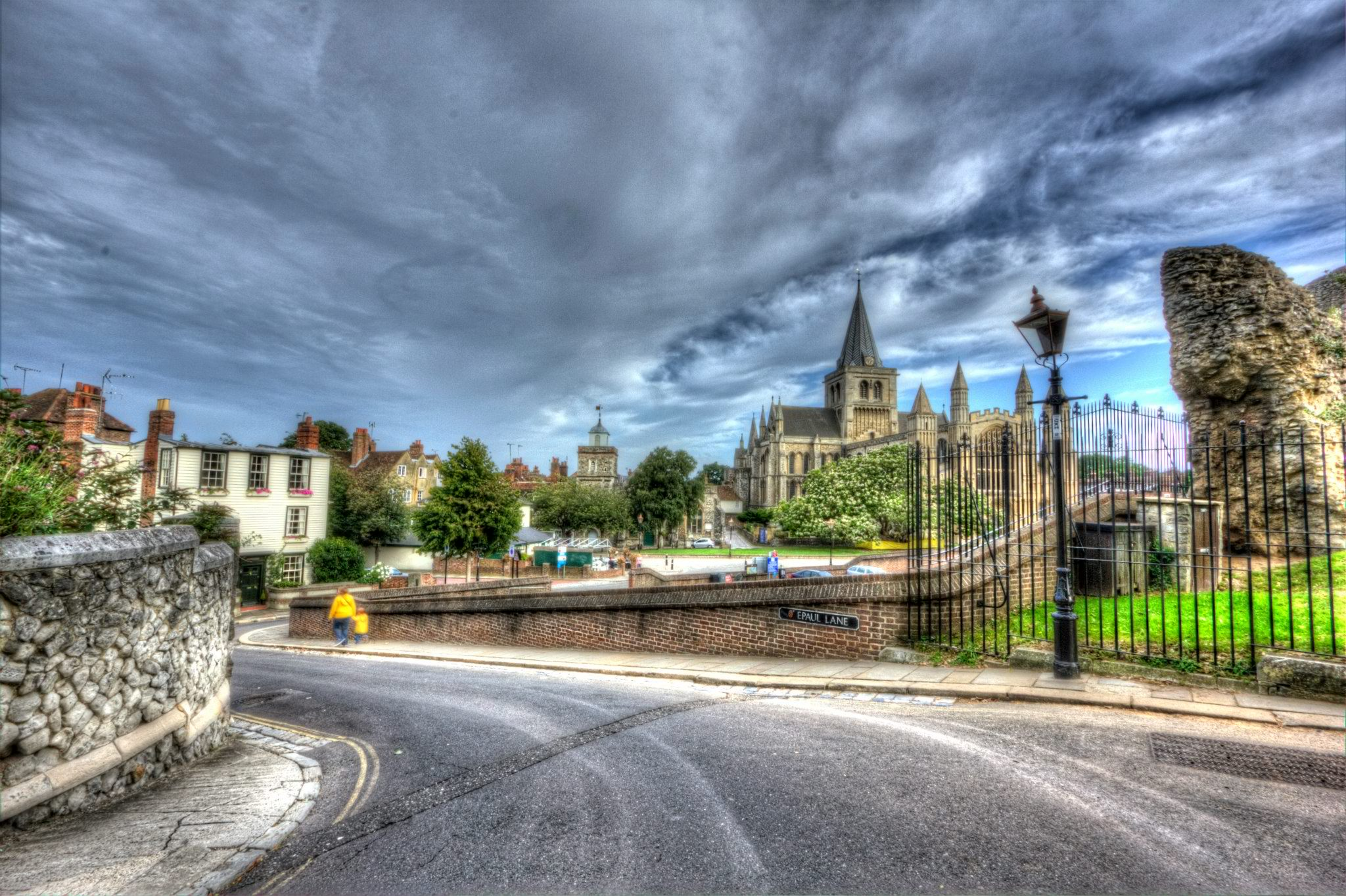 Agenda
Grundlegende Fragen zu HDR-Fotografie… 
4 Geheimnisse der HDR Fotografie
Wozu HDR? – Dynamikumfang: Natur vs. Auge vs. Bildschirm vs. Papier
Checkliste HDR-Aufnahme
Beispiele für HDR-Aufnahmen
Post-Processing und Tonemapping mit Photomatix & Photoshop
Spezialsituationen
[Speaker Notes: Wer von euch hat sich schon die Frage gestellt ob er eher Fotograf oder eher Künstler ist?

Für HDR Fotografie gelten die selben Grundregeln der Fotografie]
Vier Geheimnisse der HDR-Fotografie
Mach ein gutes Foto
Interessante Fotos.
Verständnis für Licht.
„HDR kann ein gutes Bild besser machen, aber es kann kein schlechtes Bild gut machen“
Alan Kesselhaut, HDR-Fotograf
„If you want your pictures to be better, stand in front of more interesting stuff. “
Jim Richardson, Fotograf National Geographic
Vier Geheimnisse der HDR-Fotografie
HDR ist Software-gesteuert
Vier Geheimnisse der HDR-Fotografie
Einstellungen sind Geschmackssache
Vier Geheimnisse der HDR-Fotografie
Post-Processing
Wozu HDR?
Natürlich wirkende Fotos machen, die der tatsächlichen Lichtstimmung am nächsten kommen, trotz des eingeschränkten Dynamikumfangs am Bildschirm oder Papier. 
Künstlerisch übertriebene Effekte, dort wo es Sinn ergibt um bestimmte Details oder Stimmungen hervorzuheben.
Dynamikumfang
Unser Auge kann einen Kontrastumfang von 14 Blenden leicht umfassen, anders ausgedrückt von mindestens vier Größenordnungen, in Zahlen: 10.000:1 – zehntausend unterschiedliche Helligkeitsstufen kann es wahrnehmen.
[Speaker Notes: Das Auge kann sich durch eine so genannte Adaption, einer Neujustierung der Iris, binnen kürzester Zeit auf andere Lichtverhältnisse einstellen und so seinen Kontrastumfang vergrößern
Schatten fallen im Erleben weit weniger gewichtig aus als am Foto (von den minimalen Korrekturen merken wir nichts)
Deutlich wahrnehmbarer wird das Phänomen erst wenn wir vom grellen Sonnenlicht in einen abgedunkelten Raum gehen. Das Auge braucht eine gewisse Zeit zur Adaption, damit wir auch hier alle Details erkennen können
Grundsätzlich kann das Auge durch seine Fähigkeit zur Adaption einen Kontrastumfang von 1:1.000.000 also 20 Bit bewältigen


http://ron.mur.at/WS/00%20Helligkeit.htm]
Checkliste HDR-Aufnahme
Weitere Tipps:
Histogramm beachten
Möglichst hohe Schärfentiefe (kleine Blende)
Bei bewegten Objekten: Pseudo HDR
Bei Personen in der Szene: Mehrere Aufnahmen
Mehrere Kompositionen in Photoshop mergen
ND-Filter für Gegenlicht
Stativ verwenden
RAW Format verwenden
ISO 100 verwenden
AV Modus für konstante Blende und Schärfentiefe
Auto Exposure Bracketing mit min 3 Aufnahmen und 2 Schritten
Selbstauslöser oder Fernbedienung verwenden
Auslösen
Photomatix: Zusammenfügen und Tonemapping
[Speaker Notes: http://blog.this.at/post/2011/12/09/How-to-shoot-great-HDR-photos-in-8-easy-steps.aspx]
Gegenlicht HDR
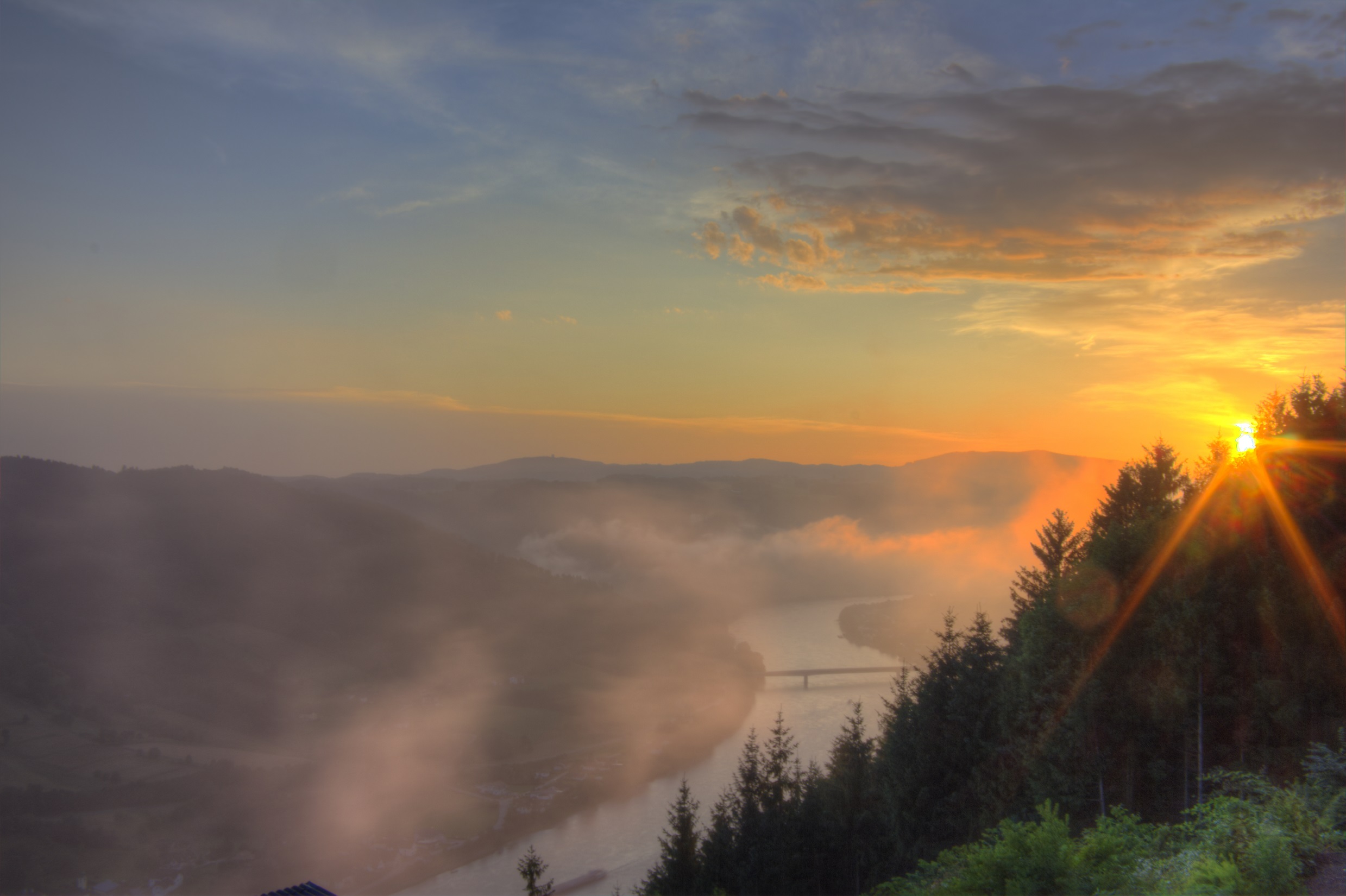 HDR bei Dunkelheit
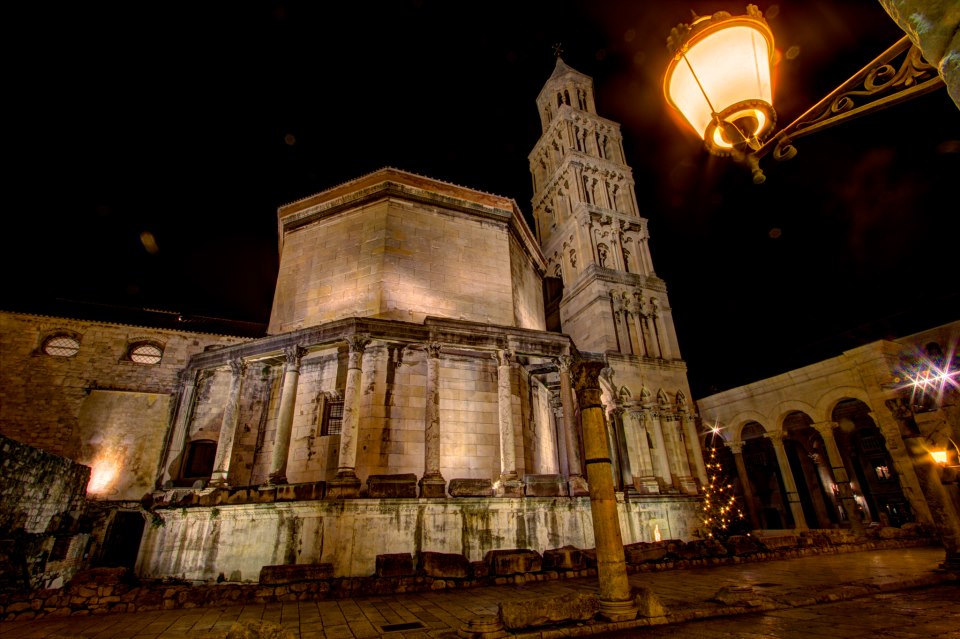 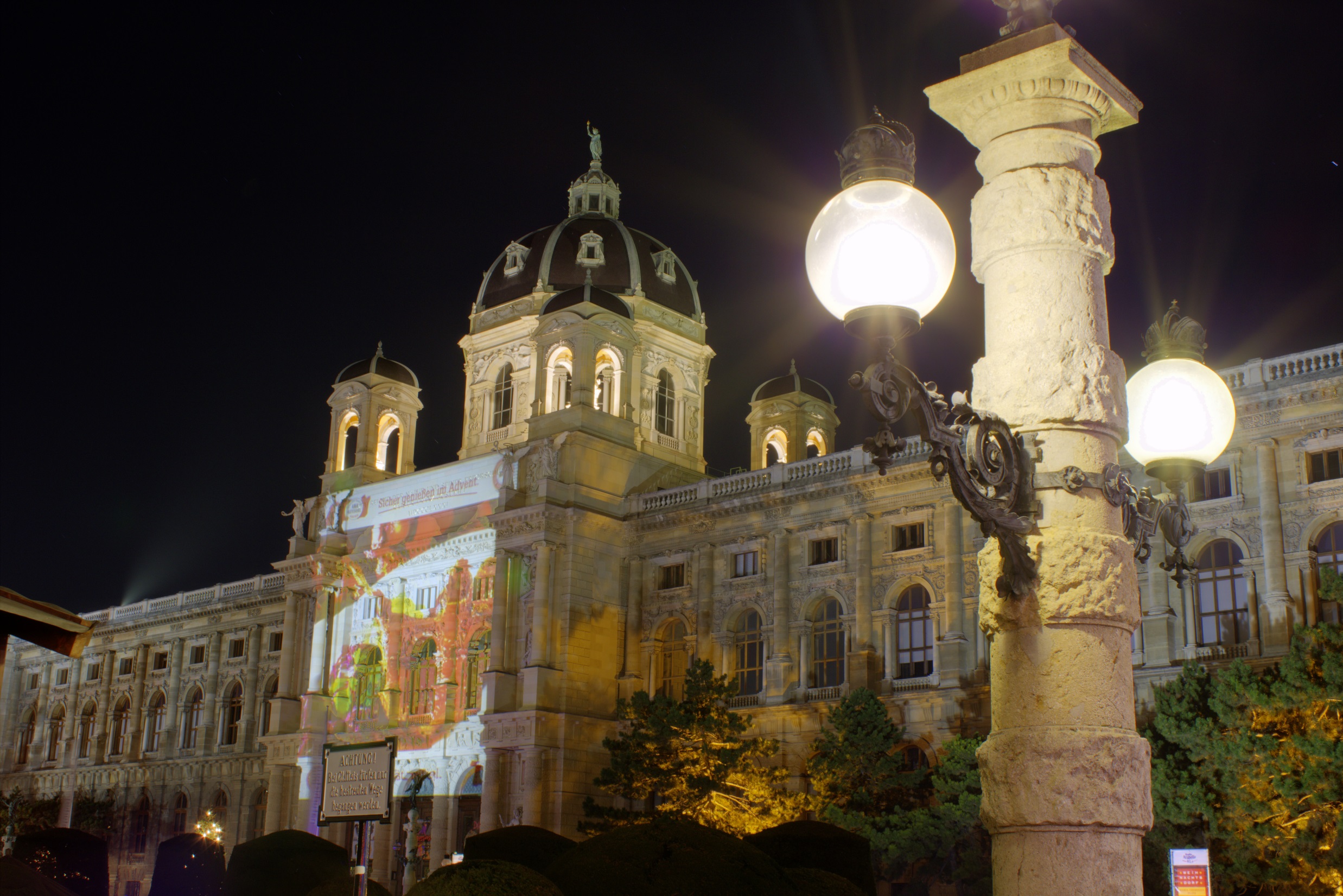 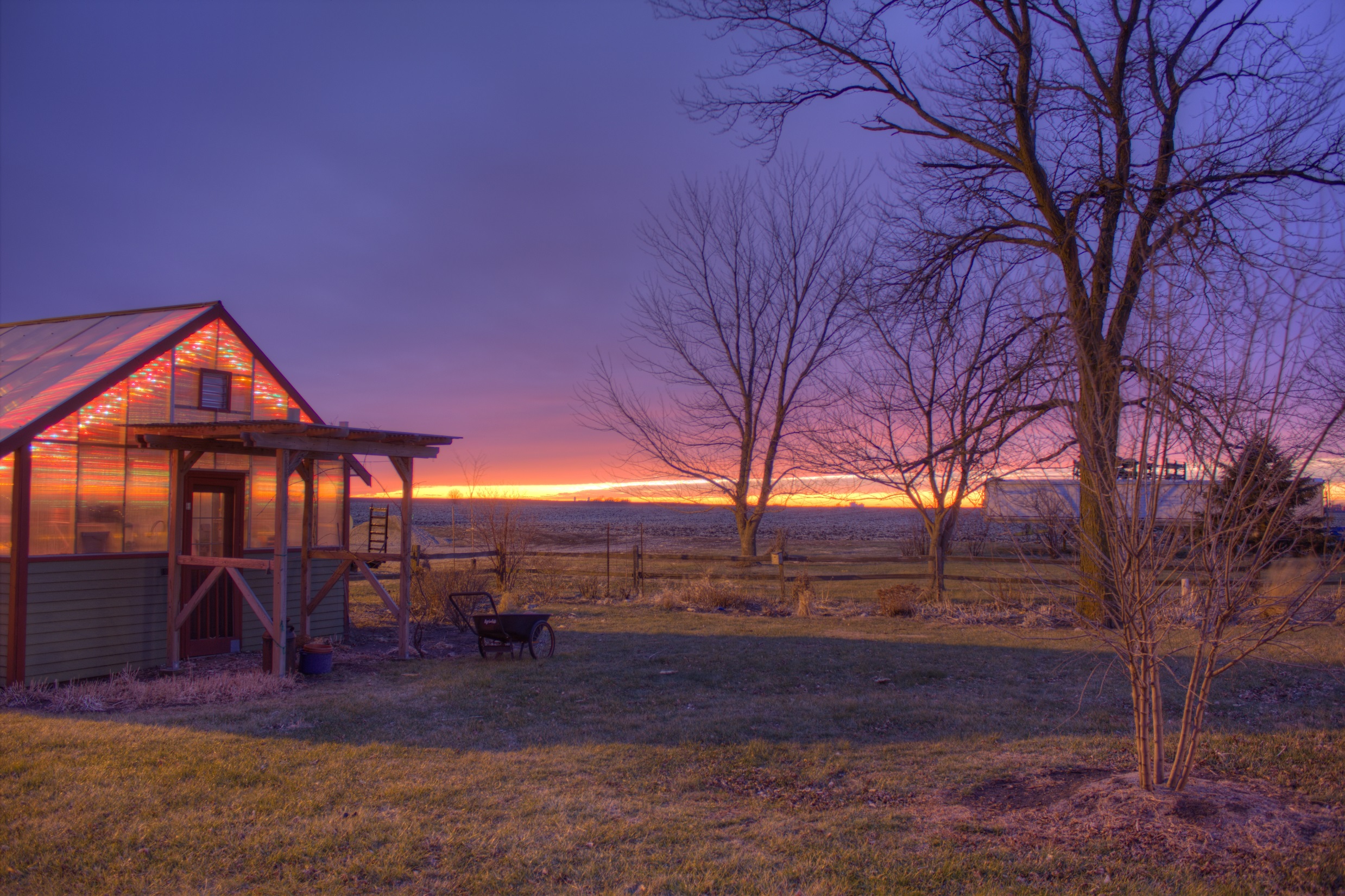 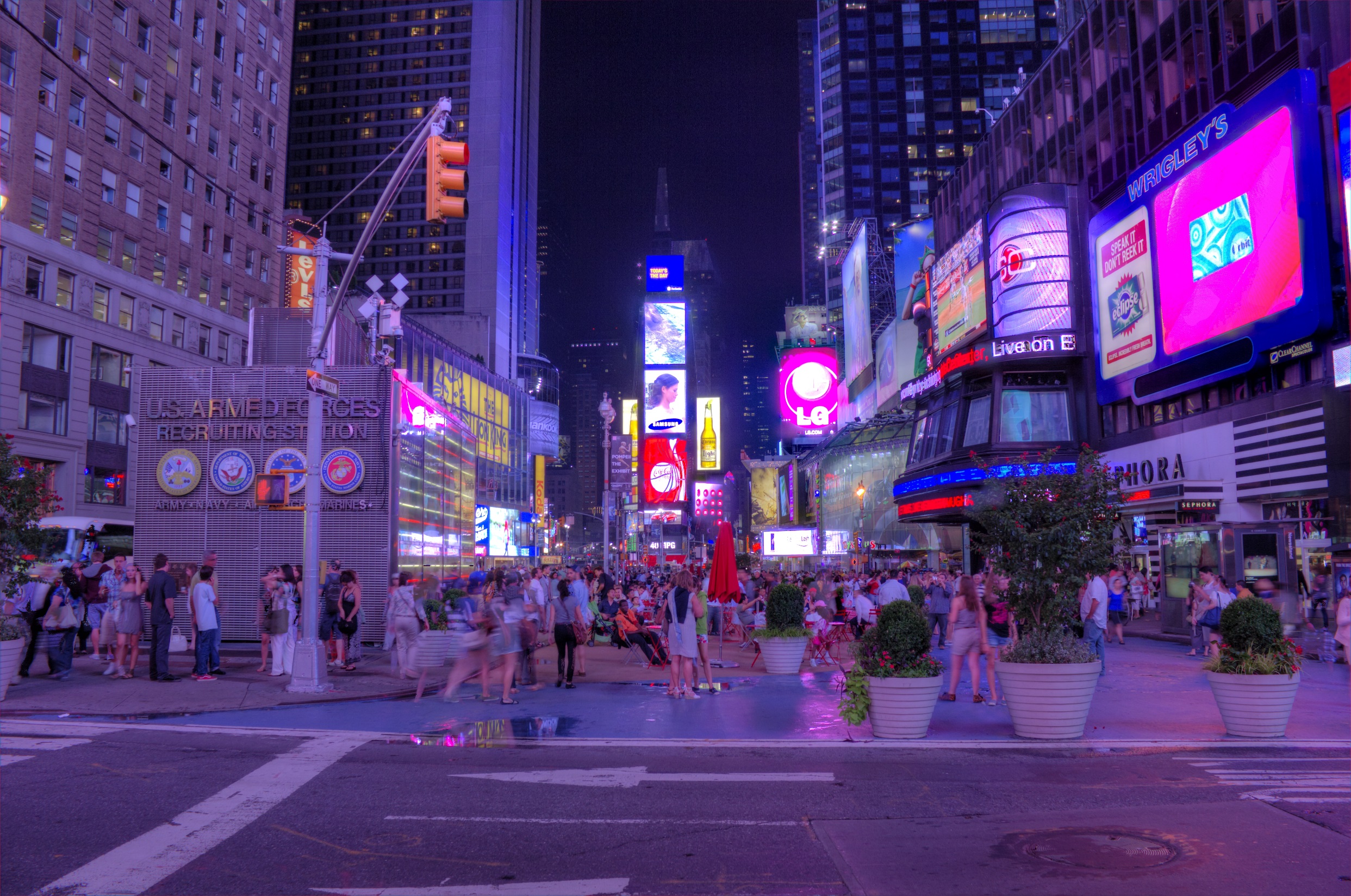 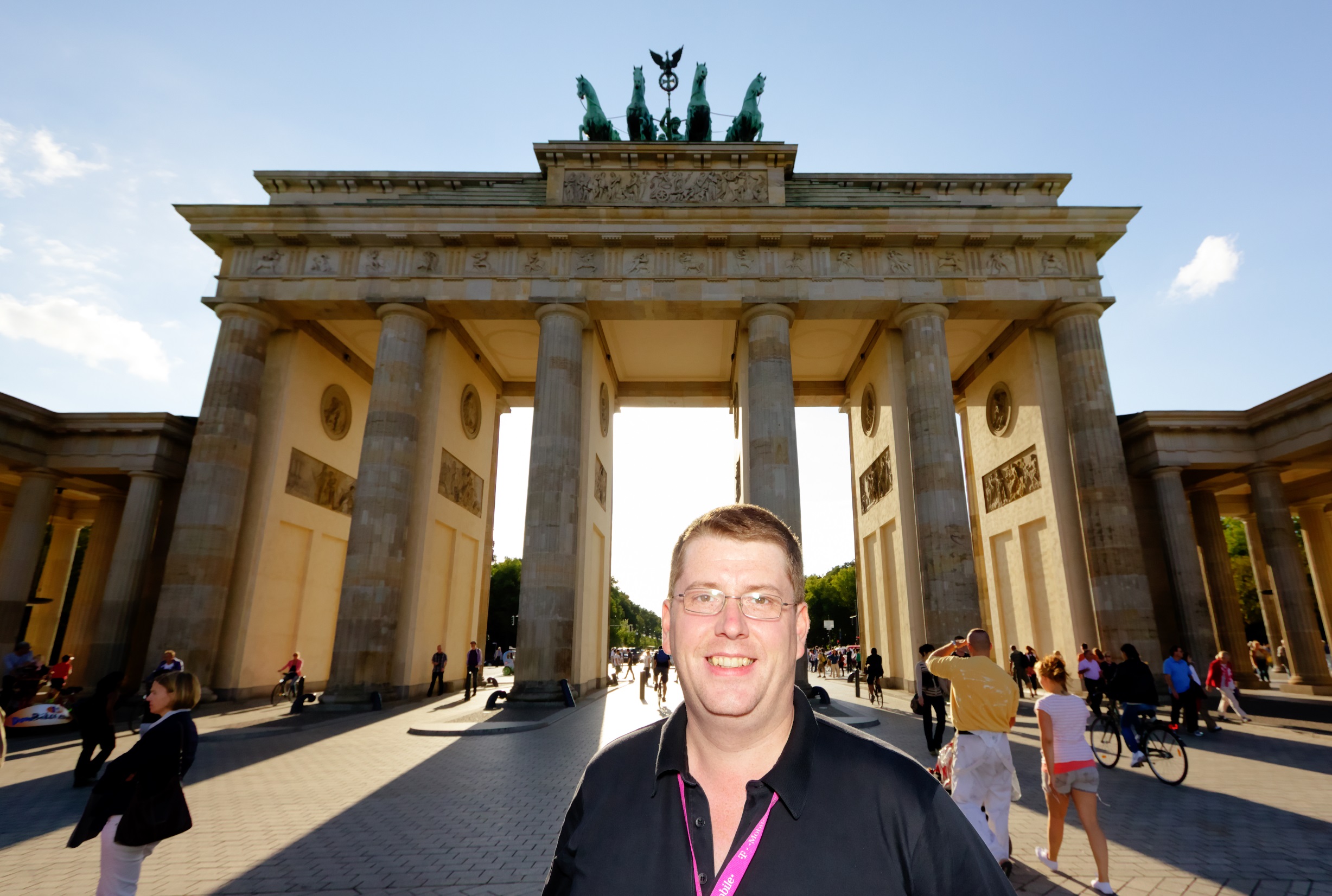 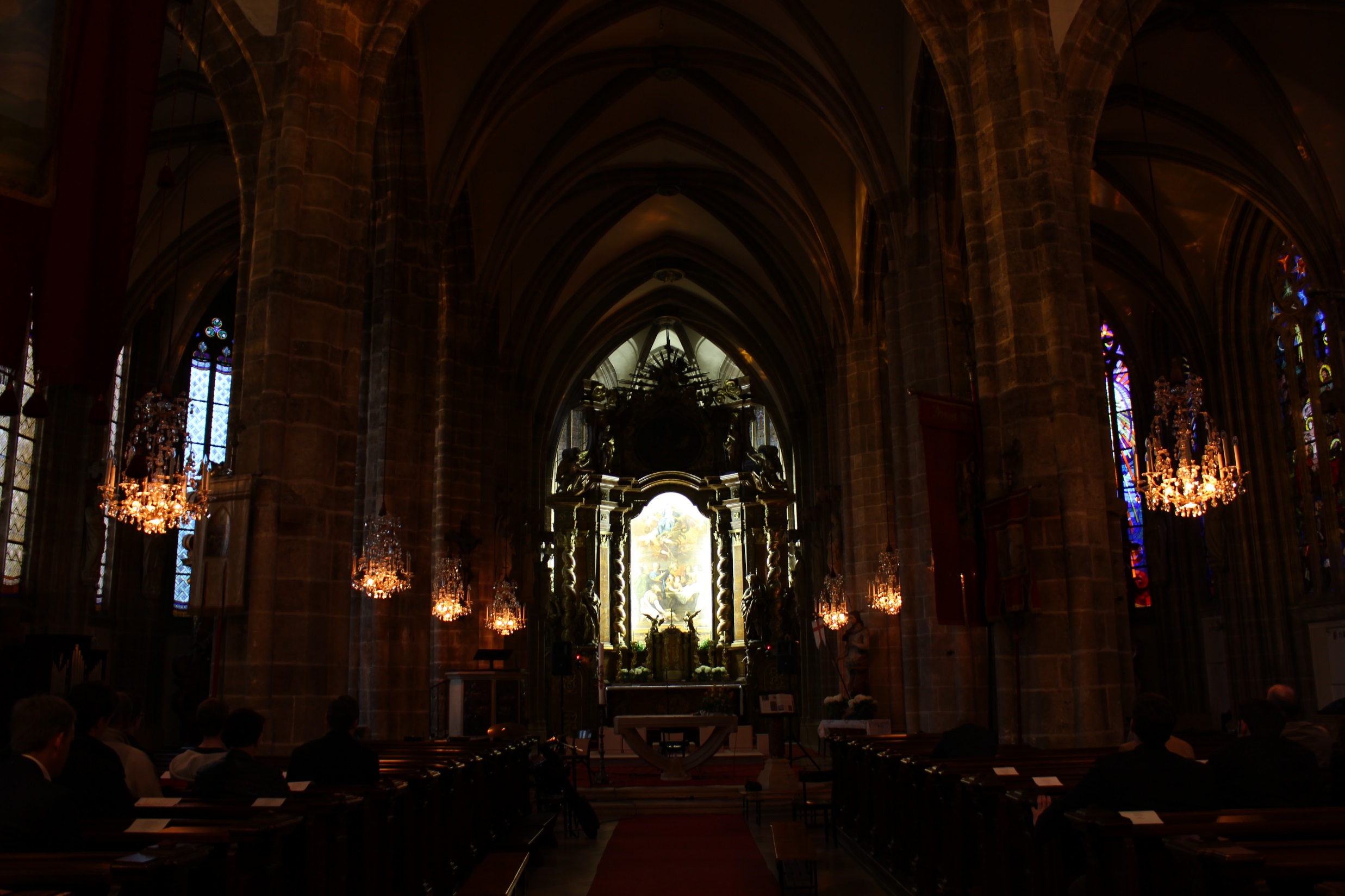 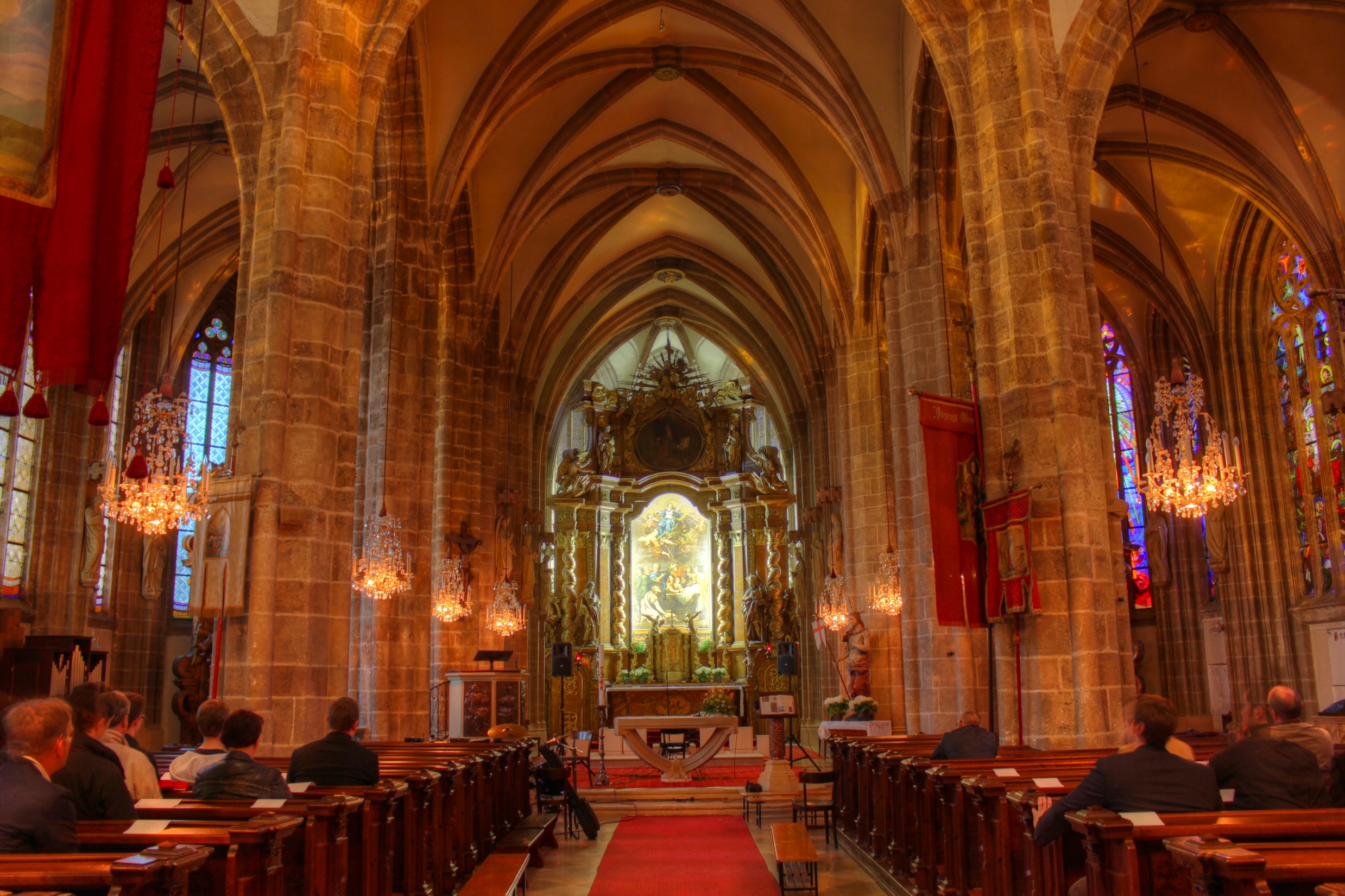 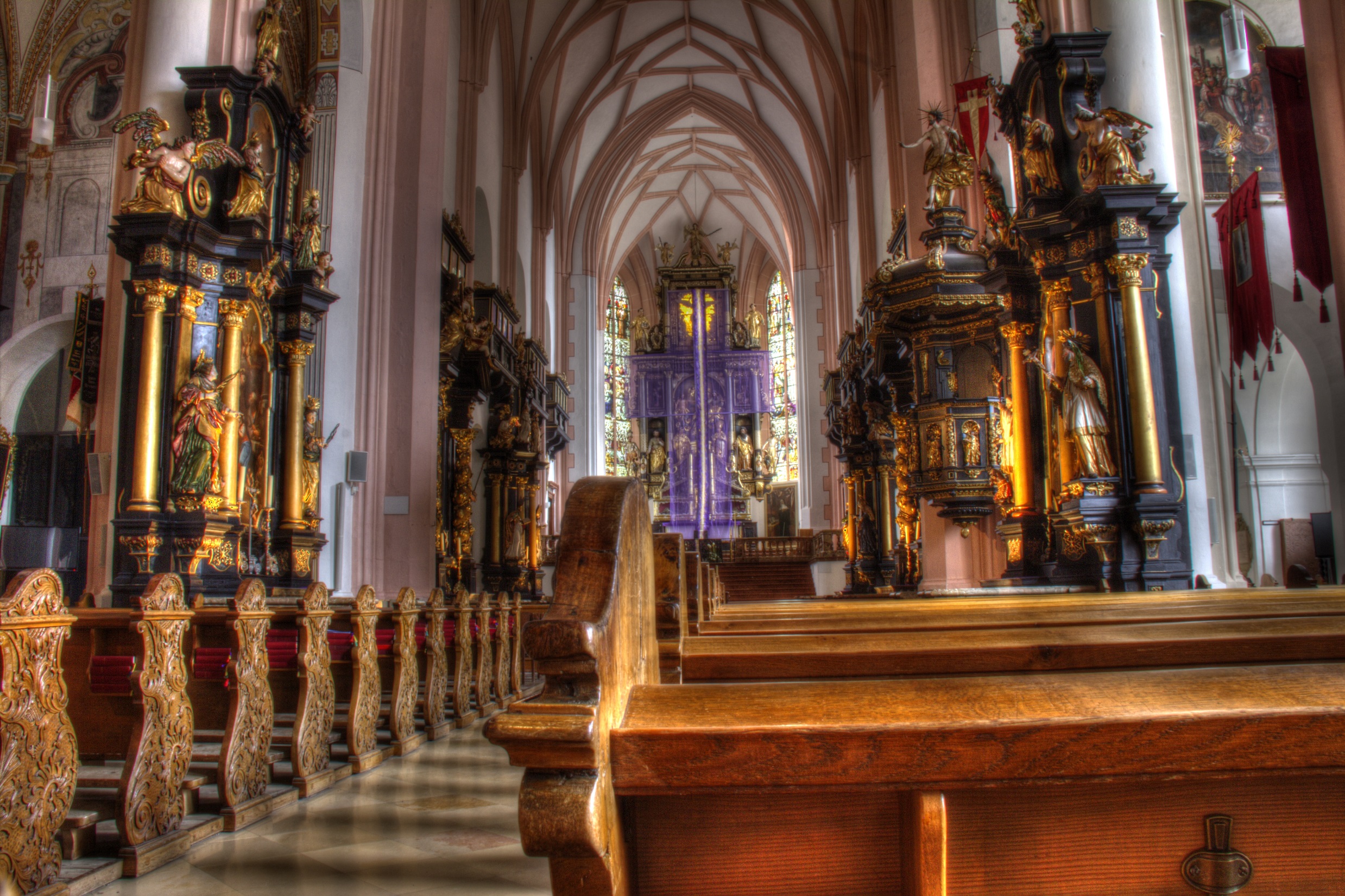 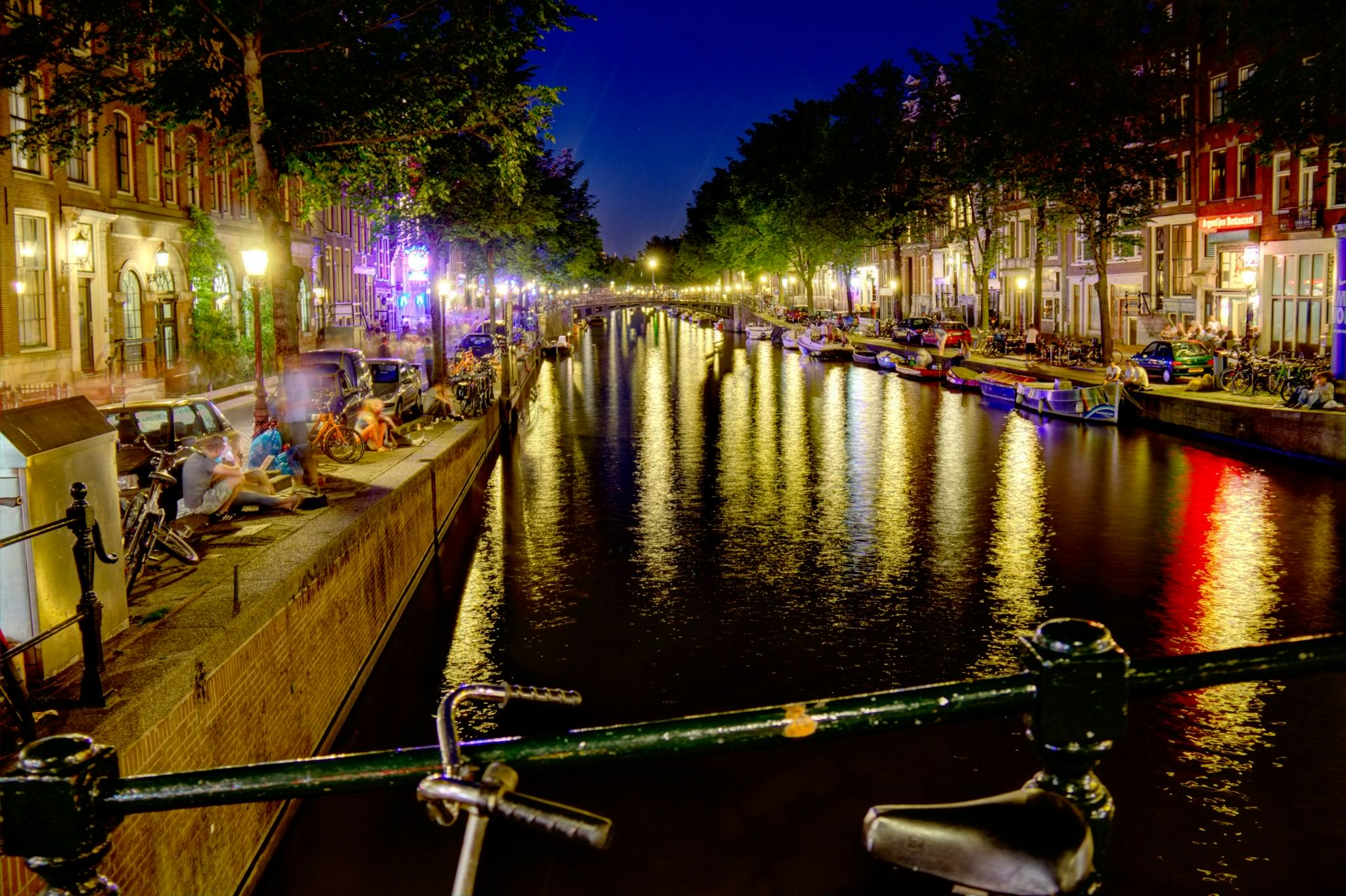 Magic Lantern HDR
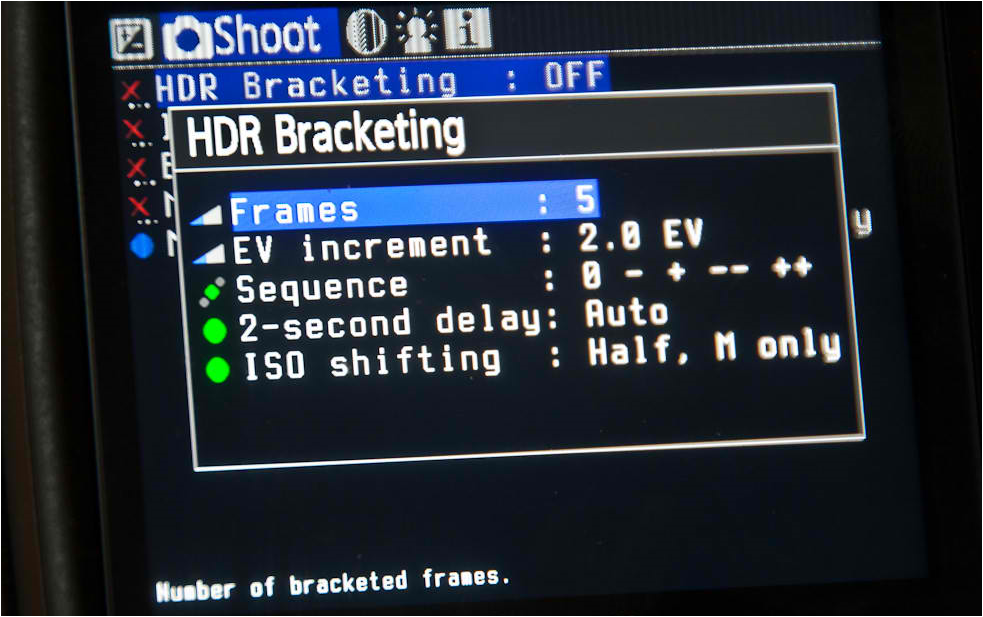 Schritte Canon